TRIAL HIGHLIGHT FROM ESC 2016:ACUTE CORONARY SYNDROMES
Antonio G. Rebuzzi
Catholic University – Gemelli Hospital
  Rome
Main studies about ACS presented at ESC 2016
Area of research
Intracoronary imaging (DOCTORS, EROSION)
DAPT in elderly or STEMI (ANTARCTIC, LEADERS FREE, PRAGUE 18)
Secondary prevention (IMPROVE IT, HIJ-PROPER, AMERICA)
 Reperfusion in STEMI (NACIAM)
5) Early invasive approach in NSTEMI (FRISC 2)
6) MINOCA (Swedheart registry)
Optical Coherence Tomography to Optimize Results of Percutaneous Coronary Intervention in Patients with Non–ST-Elevation Acute Coronary Syndrome Results of the Multicenter, Randomized DOCTORS (Does Optical Coherence Tomography Optimize Results of Stenting) Study
Key inclusion criteria:
Single lesion on the culprit artery
without diffuse disease within the same vessel
NSTE-ACS patient (N=1935)
NSTE-ACS patient (N=240)
OCT-guided (N=120)
Angiography-guided (N=120)
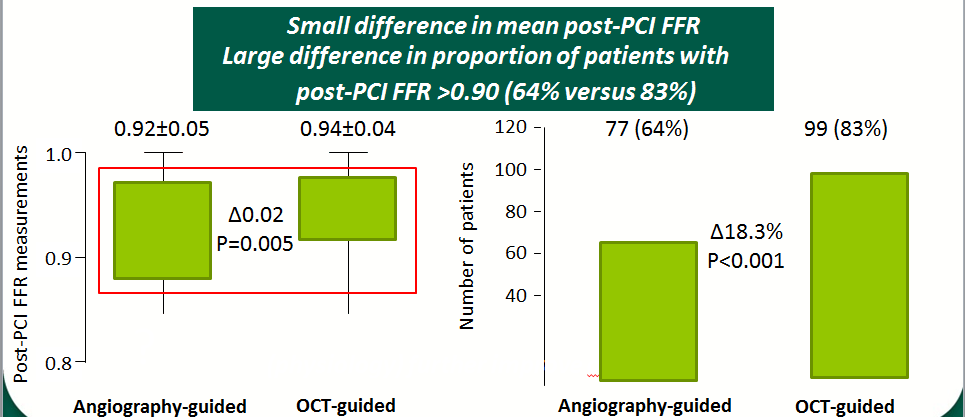 Meneveau N et al, Circulation 2016
Effective anti-thrombotic therapy without stenting: intravascular optical coherence tomography-based management in plaque erosion (the EROSION study)
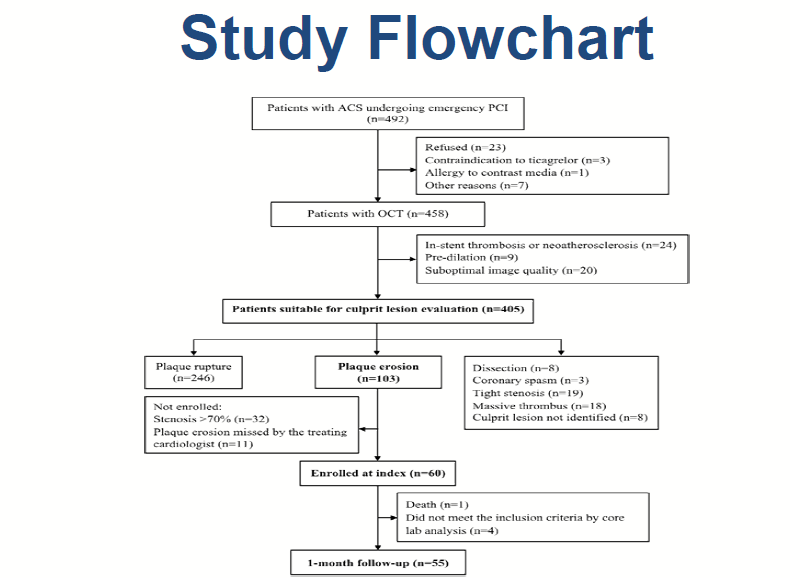 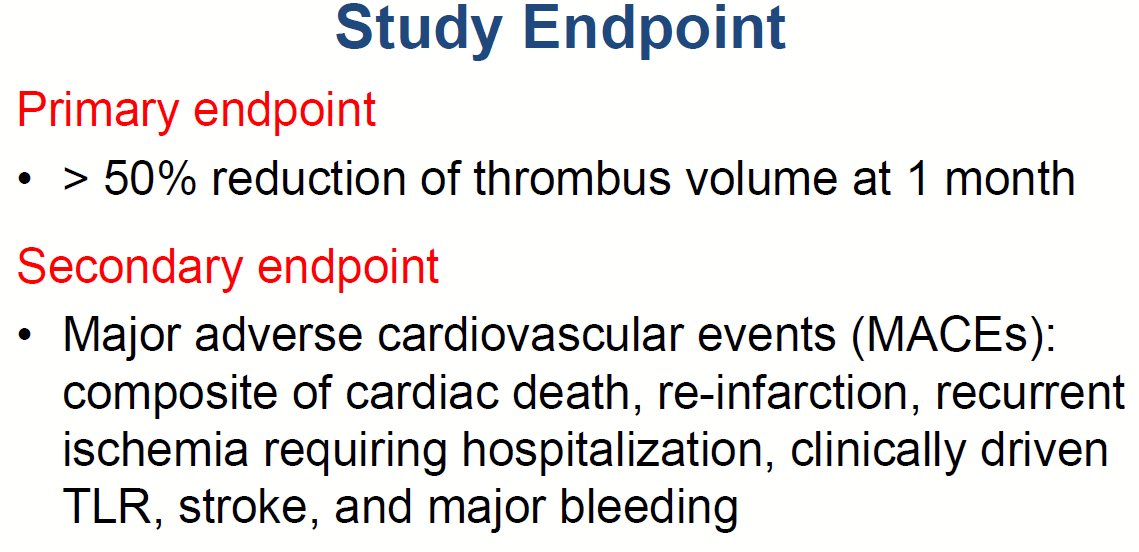 EROSION study
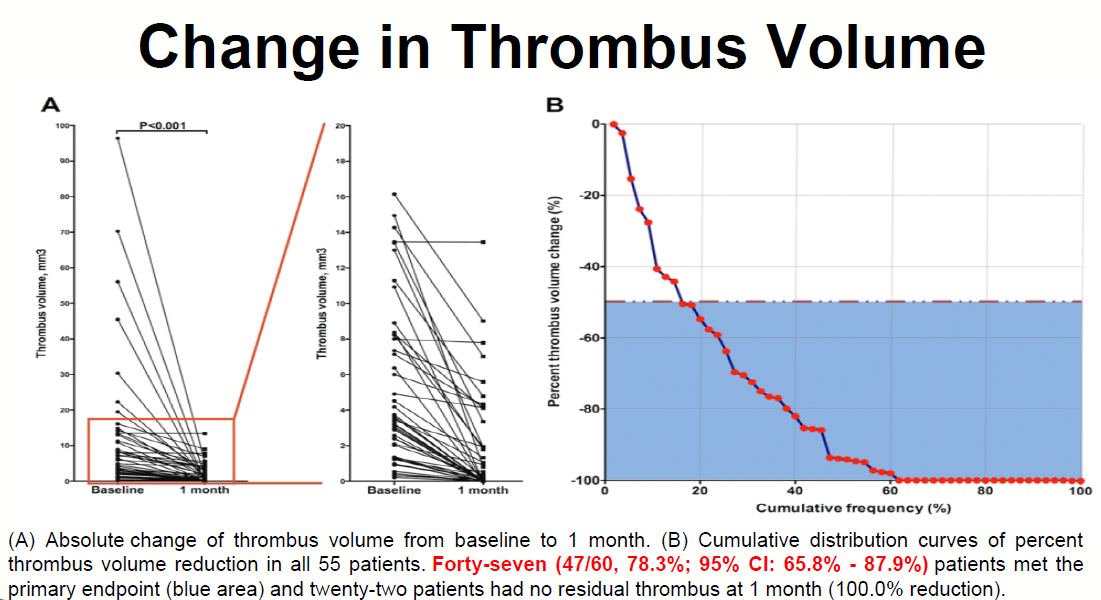 Platelet function monitoring to adjust antiplatelet therapy in elderly patients stented for an acute coronary syndrome (ANTARCTIC): an open-label, blinded-endpoint, randomised controlled superiority trial
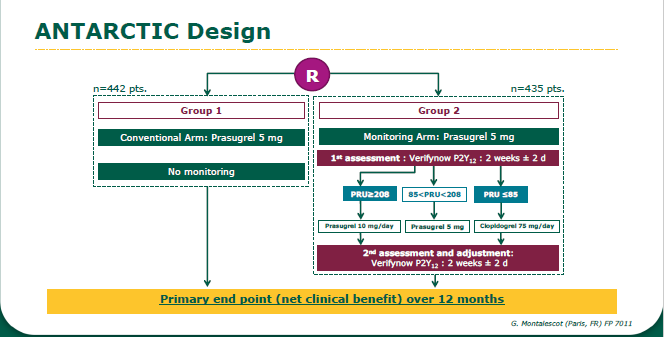 Largest randomized PCI study in the elderly 
Platelet function monitoring to adjust antiplatelet therapy in elderly patients stented for an ACS does not improve their clinical outcomes (ischemic, bleeding or net clinical benefit) 
Platelet reactivity is at best a modifiable marker of risk 
ESC guidelines still recommend (class IIb, LOE C) platelet function  monitoring in high risk situations: ANTARCTIC does not support  this recommendation
Cayla G et al, Lancet 2016
ANTARCTIC study: main results
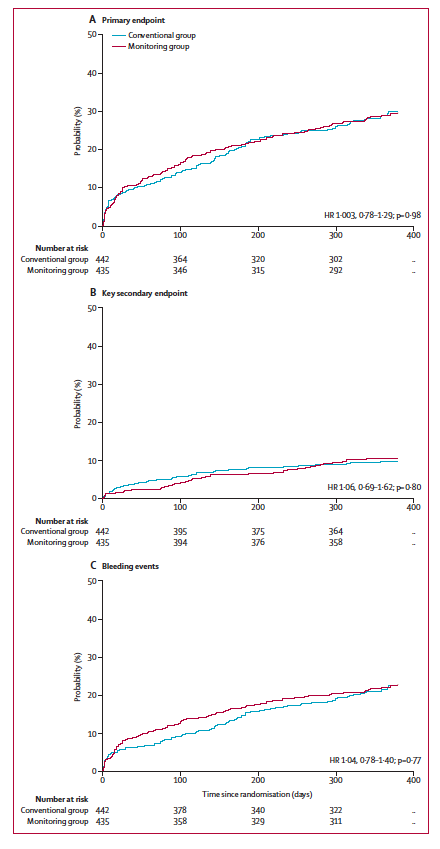 Cayla G et al, Lancet 2016
Biolimus-A9 polymer-free coated stent in high bleeding risk elederly patients: a Leaders Free ACS sub-study
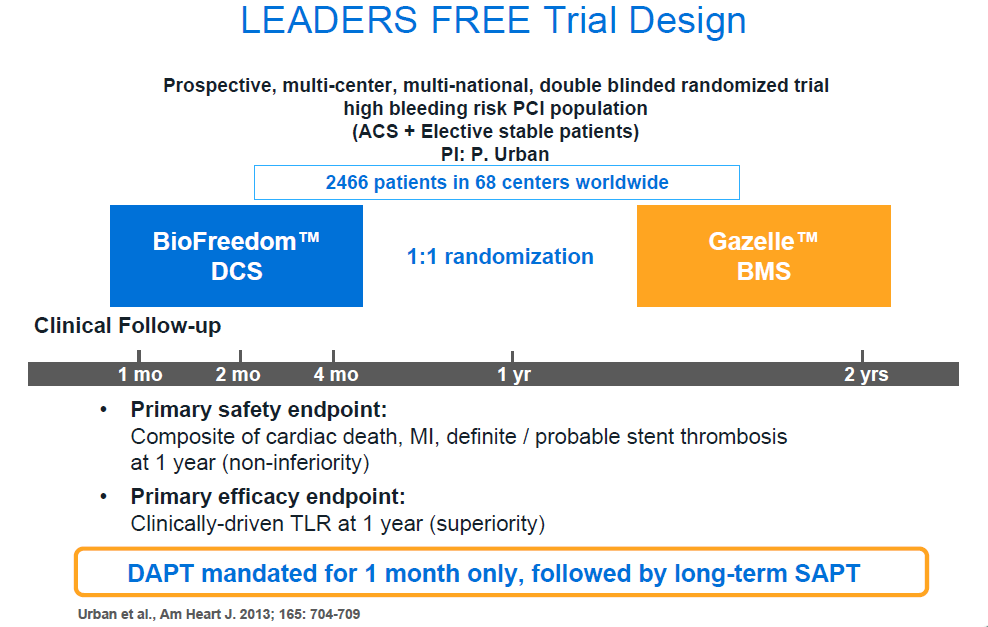 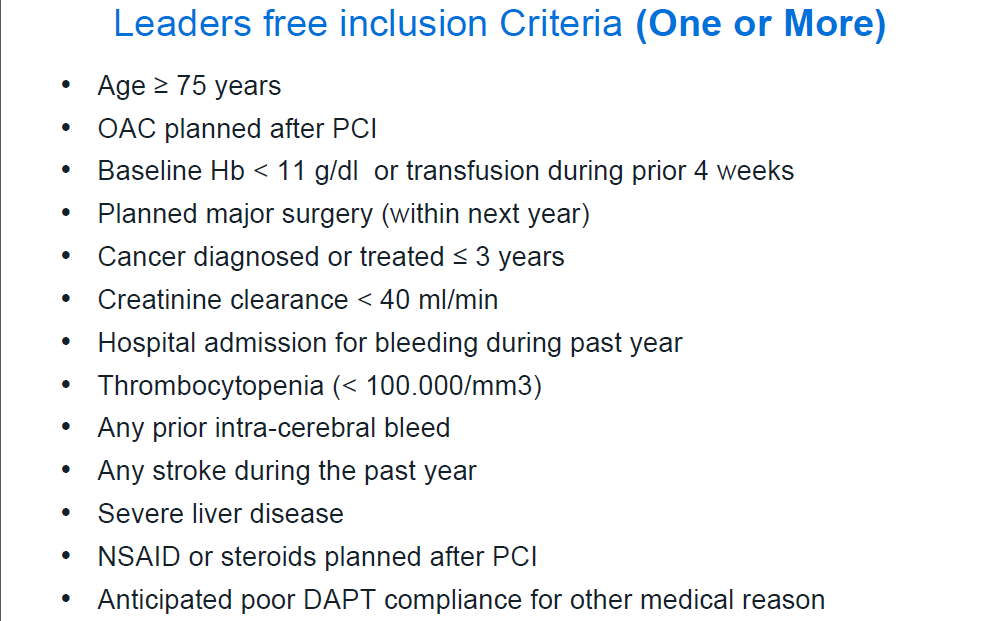 Morice MC et al, ESC 2016
LEADERS free elderly substudy
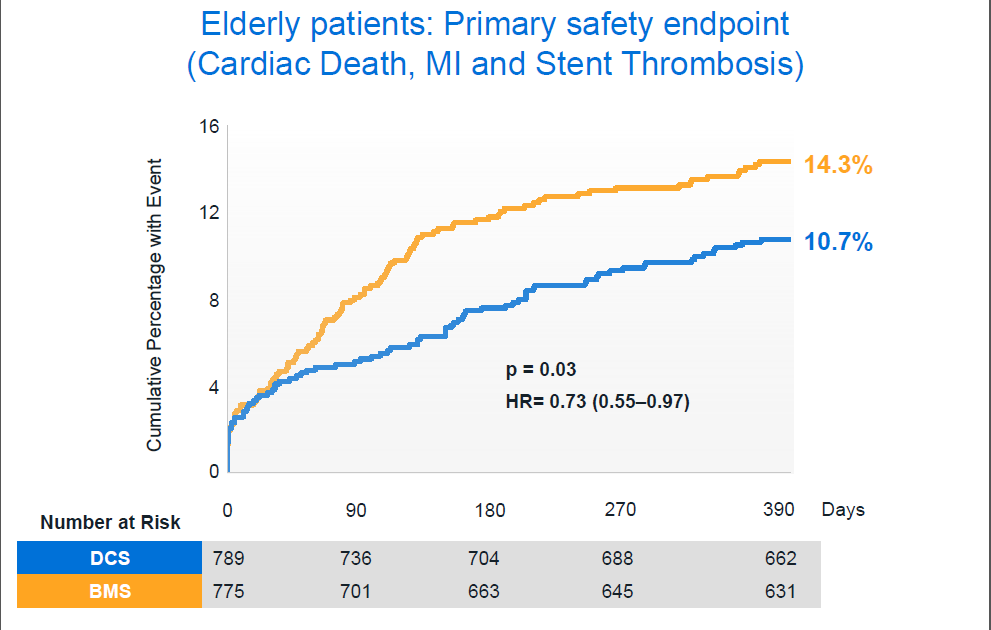 Morice MC et al, ESC 2016
Prasugrel versus Ticagrelor in Patients with Acute Myocardial Infarction Treated with Primary Percutaneous Coronary Intervention: Multicenter Randomized PRAGUE-18 Study.
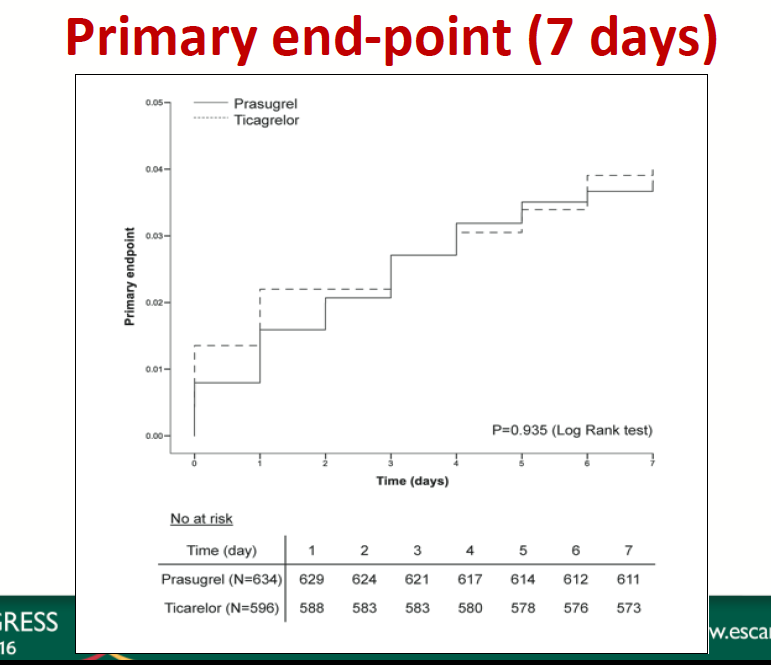 Primary end-point:
Combined end-point at 7 days
(or at discharge if earlier):
• Death
• Re-infarction
• Stroke
• Major bleeding
• Urgent IRA revascularization
Motovska Z et , Circulation 2016
IMPROVE-IT study
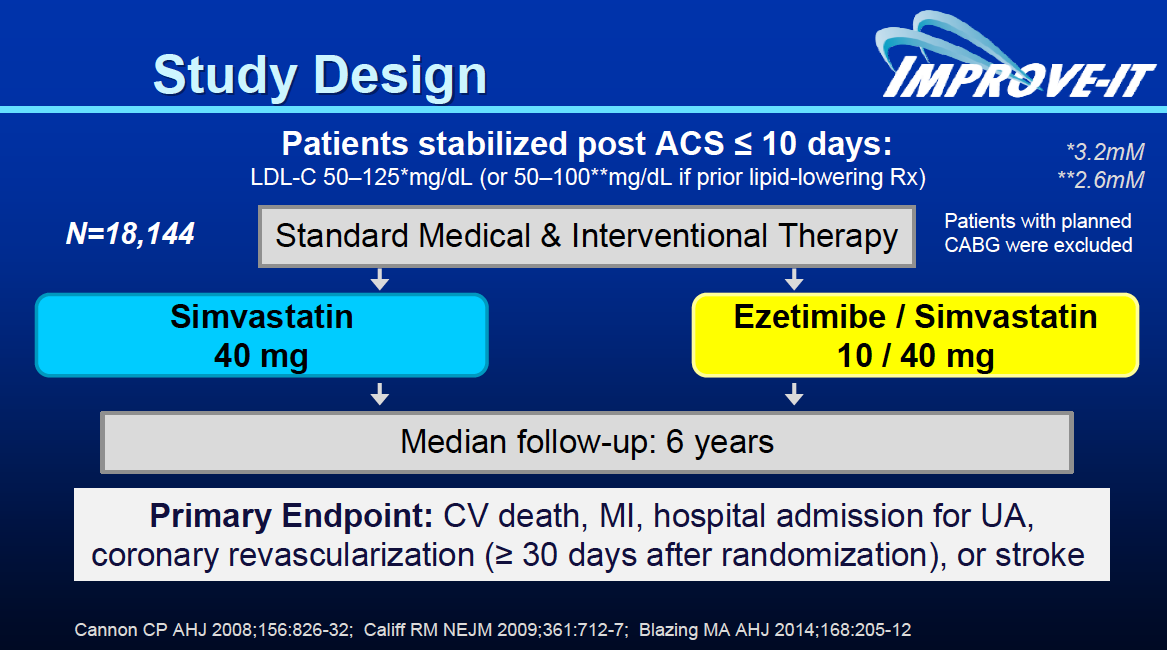 The Benefit of Adding Ezetimibe to Statin
Therapy in Patients with Prior Coronary
Artery Bypass Graft Surgery in the IMPROVE
-IT Trial
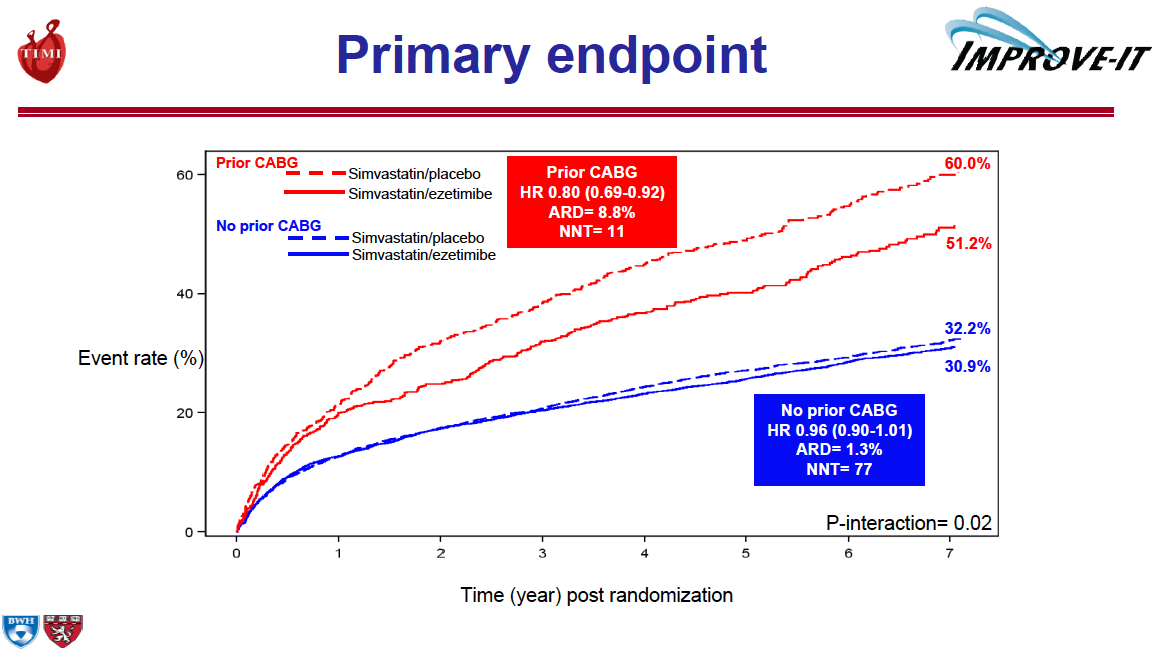 Eisen A et al, ESC 2016
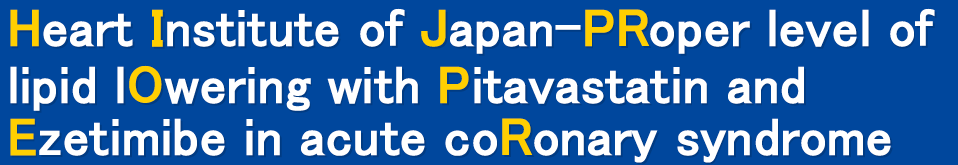 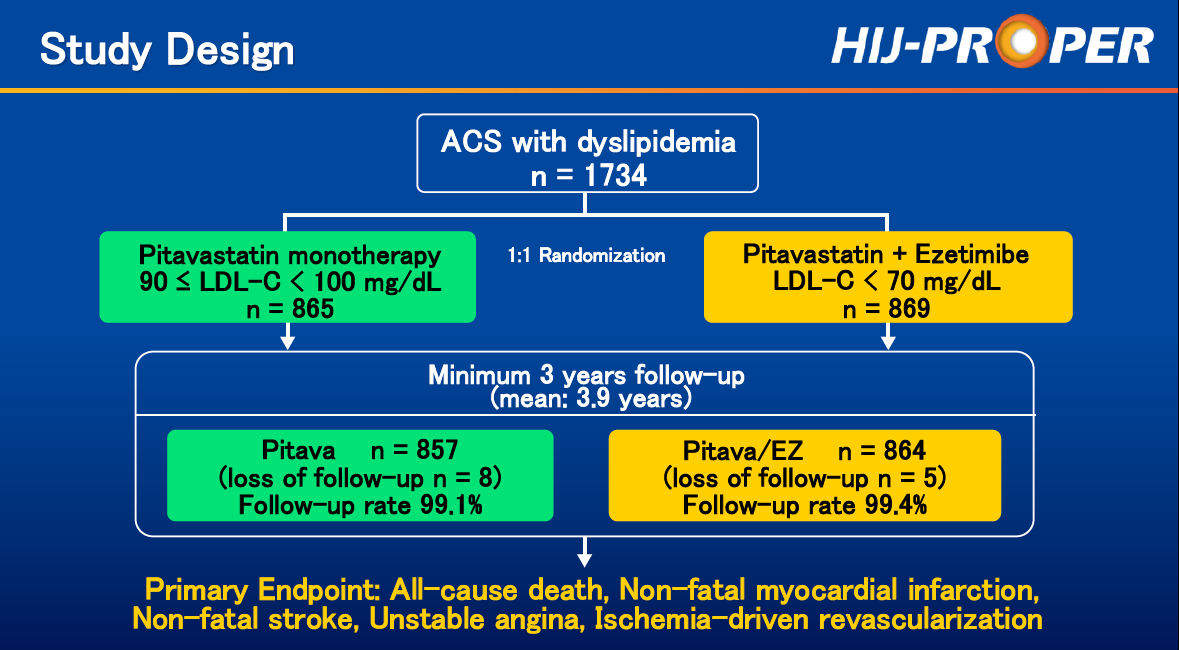 Hagiwara N et al, ESC 2016
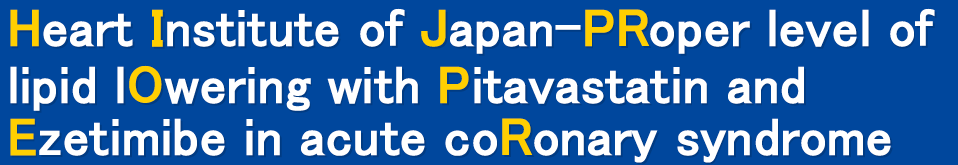 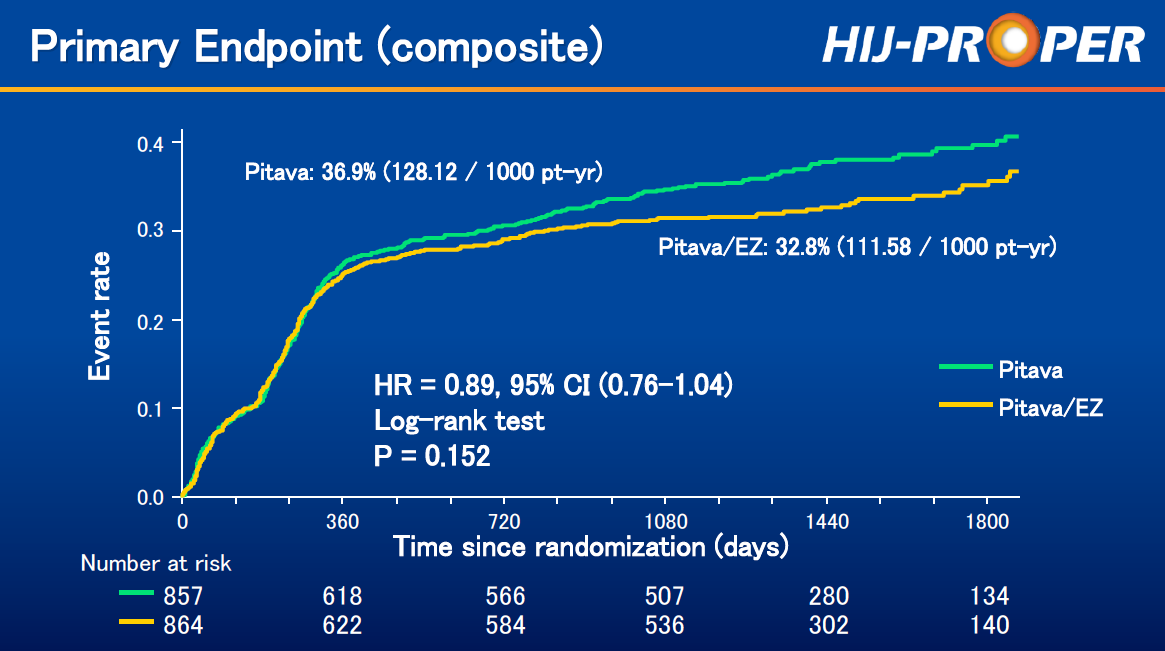 Hagiwara N et al, ESC 2016
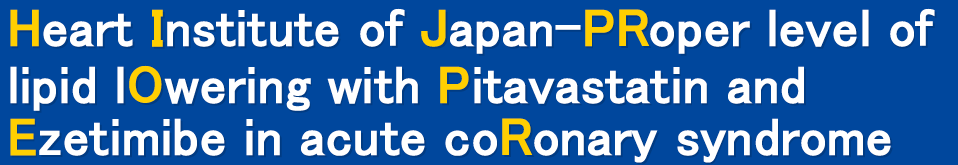 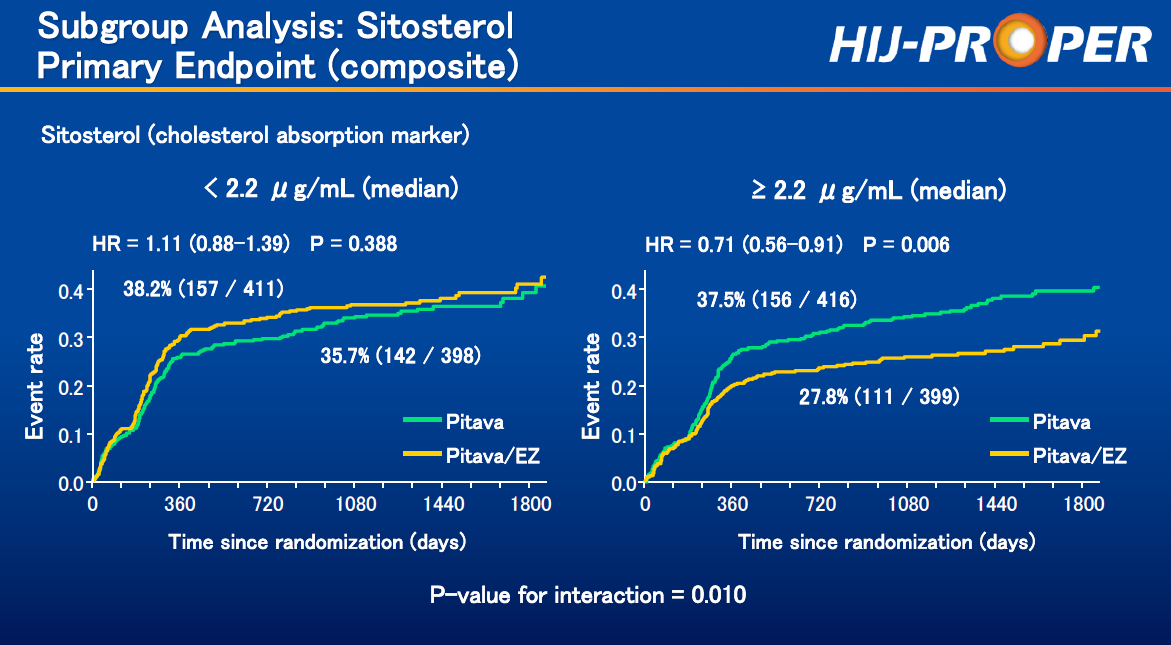 Hagiwara N et al, ESC 2016
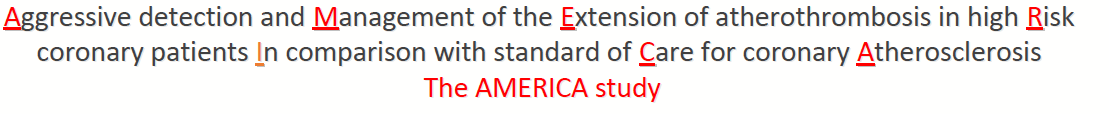 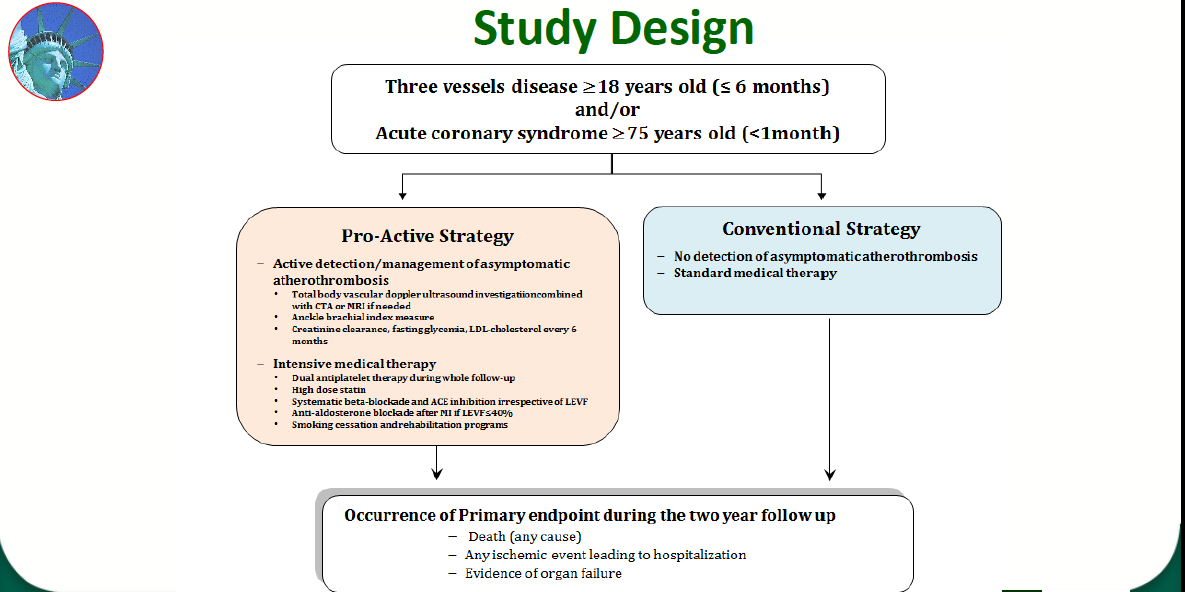 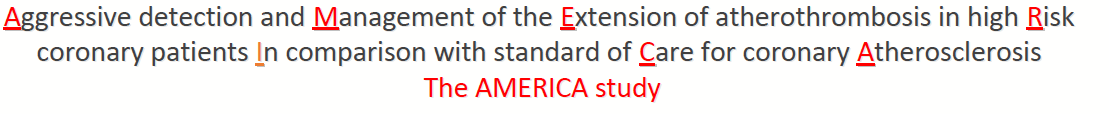 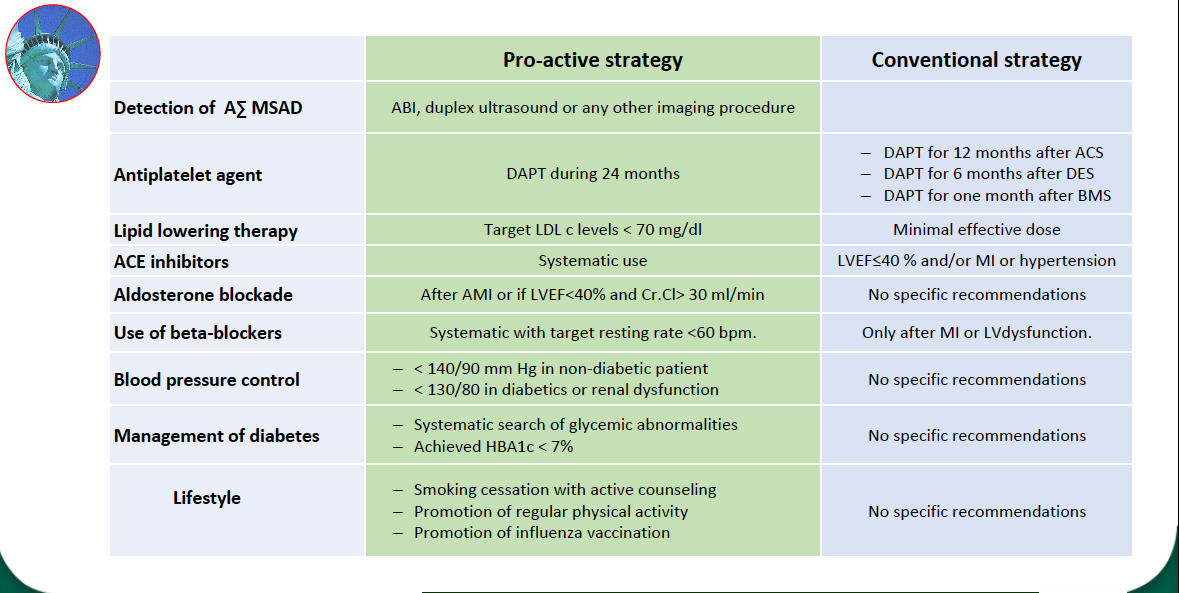 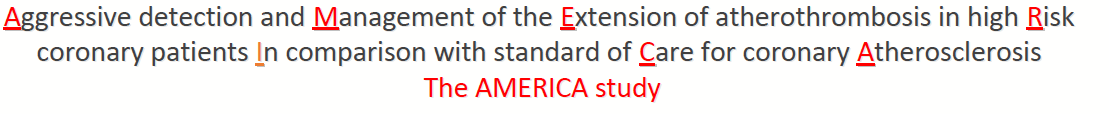 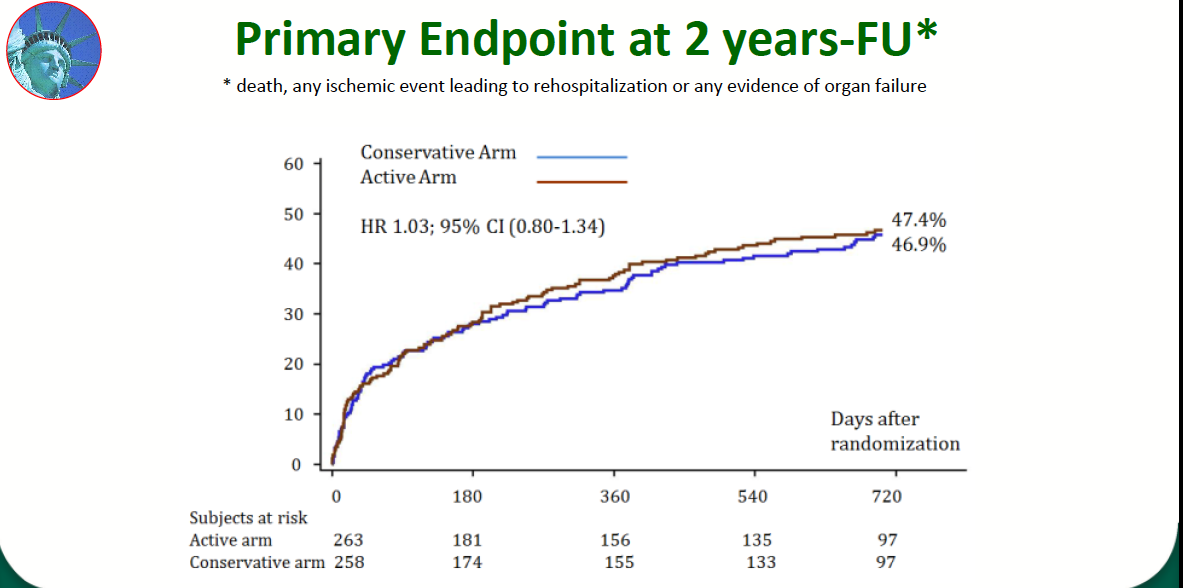 Early invasive versus non-invasive treatment in patients with non-ST-elevation acute coronary syndrome (FRISC-II): 15 year follow-up of a prospective, randomised, multicentre study
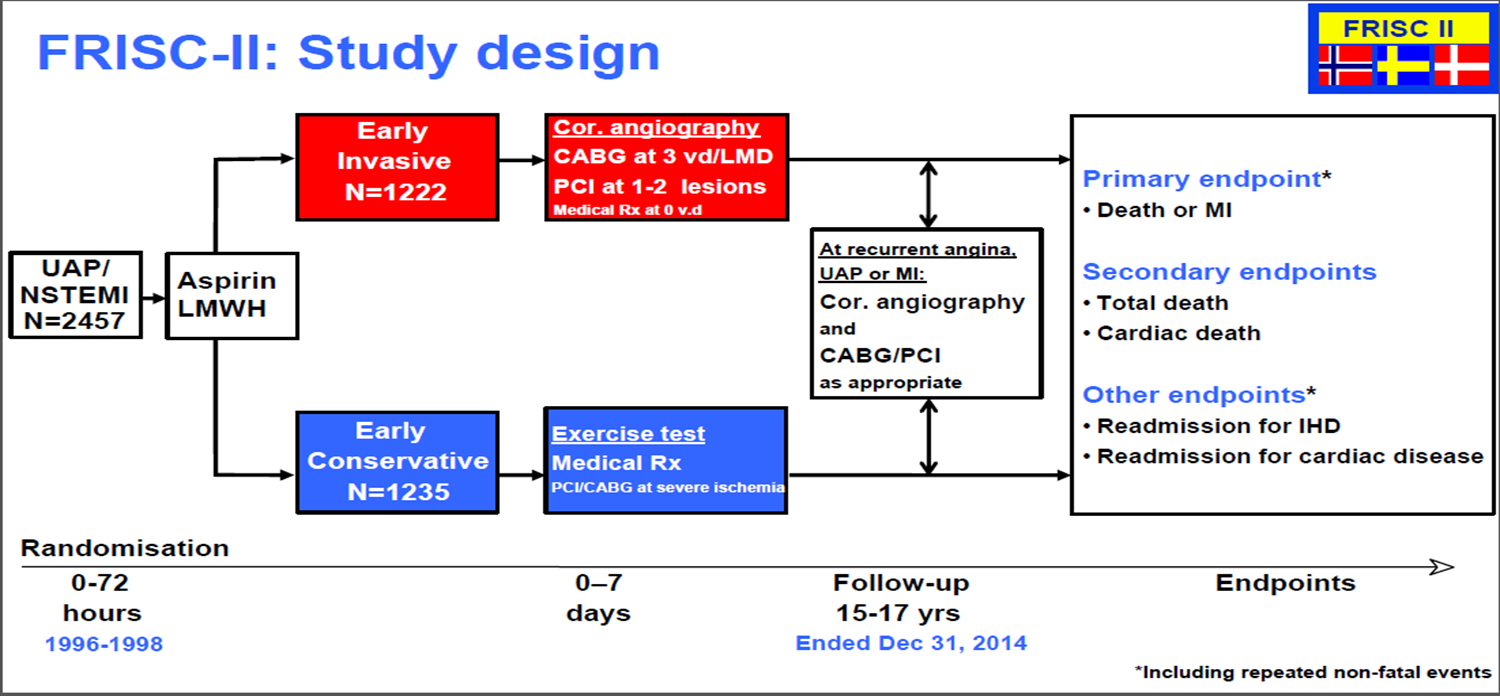 Wallentin L et al, Lancet 2016
Early invasive versus non-invasive treatment in patients with non-ST-elevation acute coronary syndrome (FRISC-II): 15 year follow-up of a prospective, randomised, multicentre study
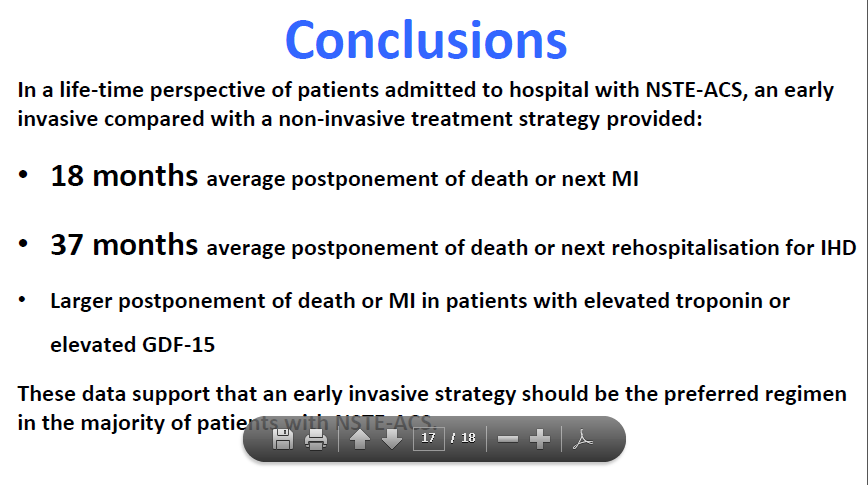 Wallentin L et al, Lancet 2016
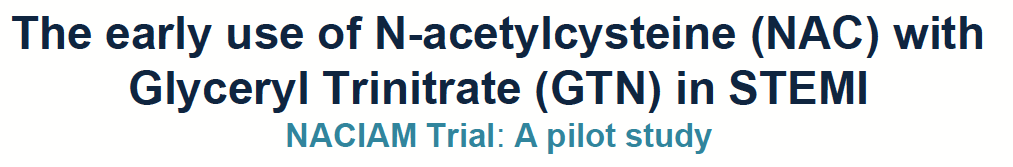 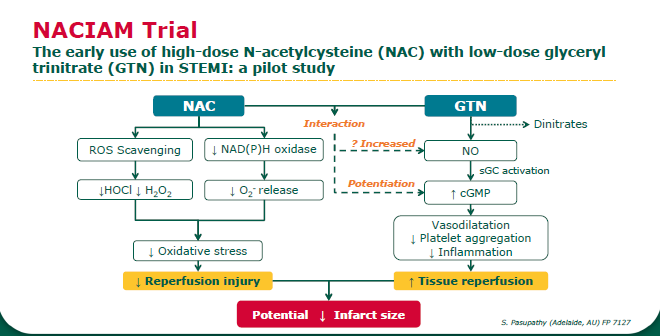 Pasupathy S et al, ESC 2016
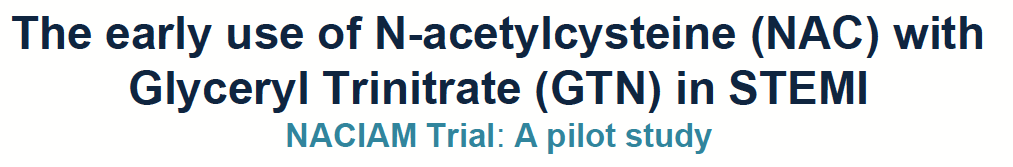 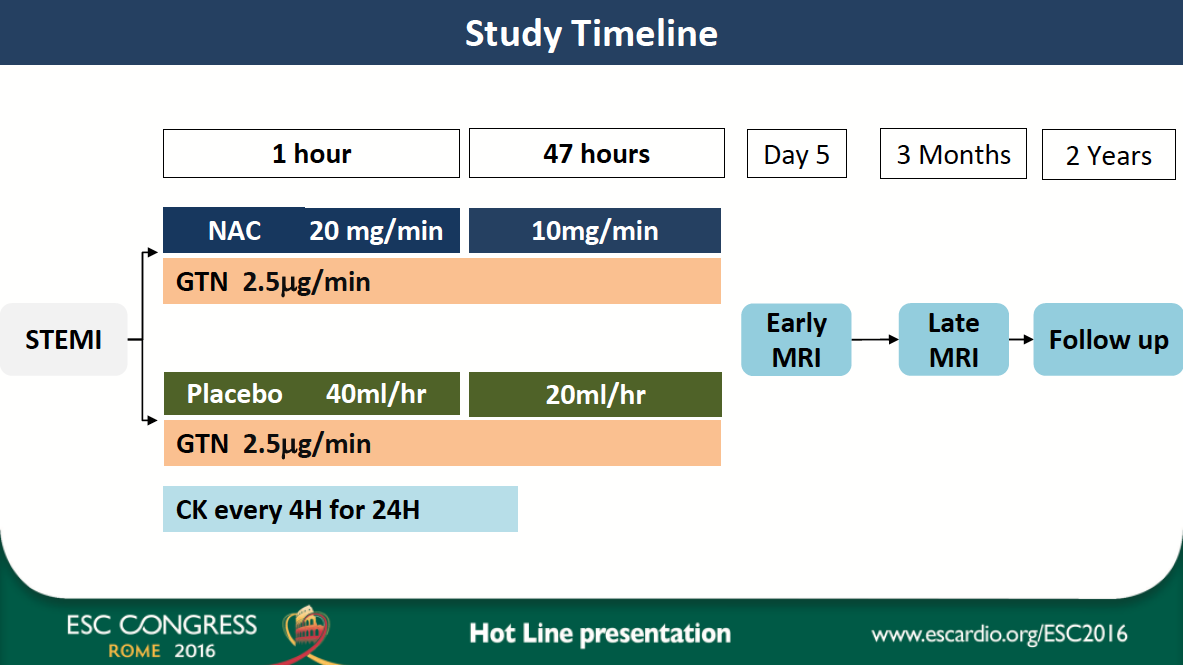 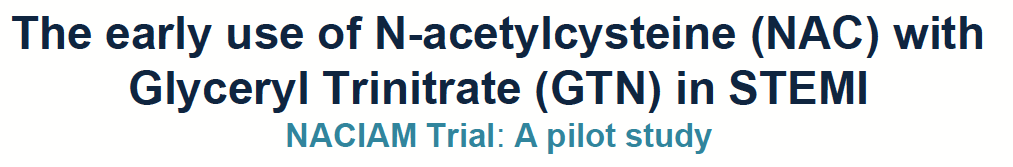 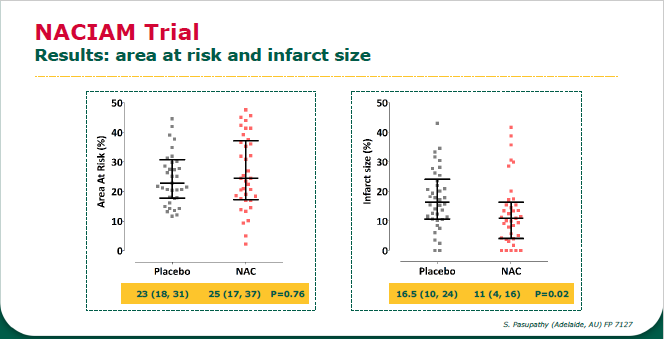 Pasupathy S et al, ESC 2016
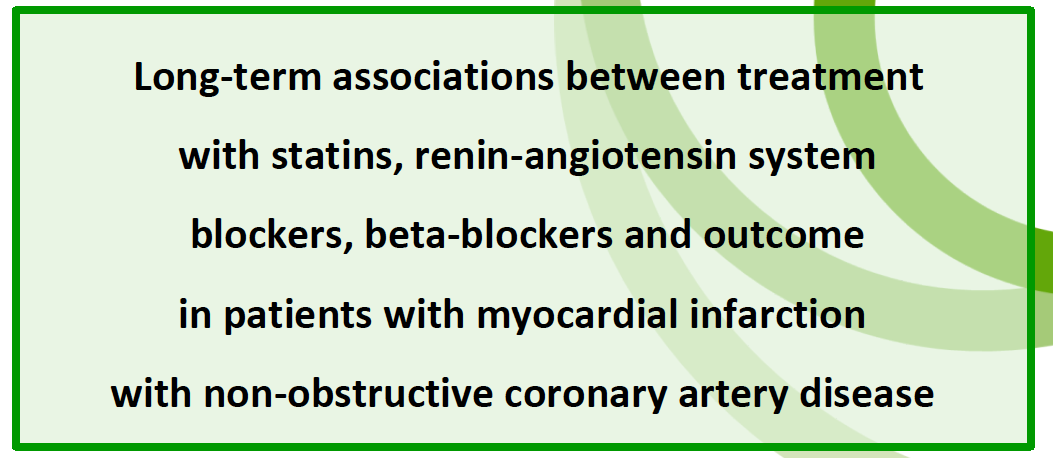 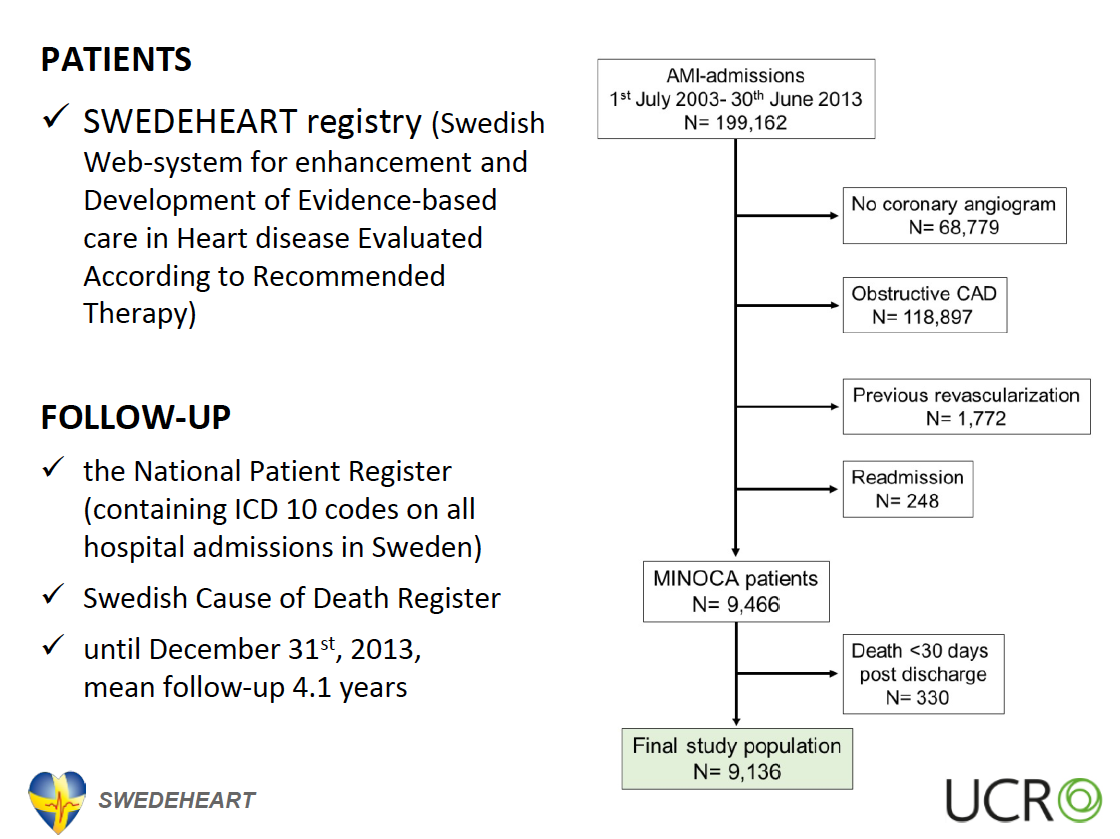 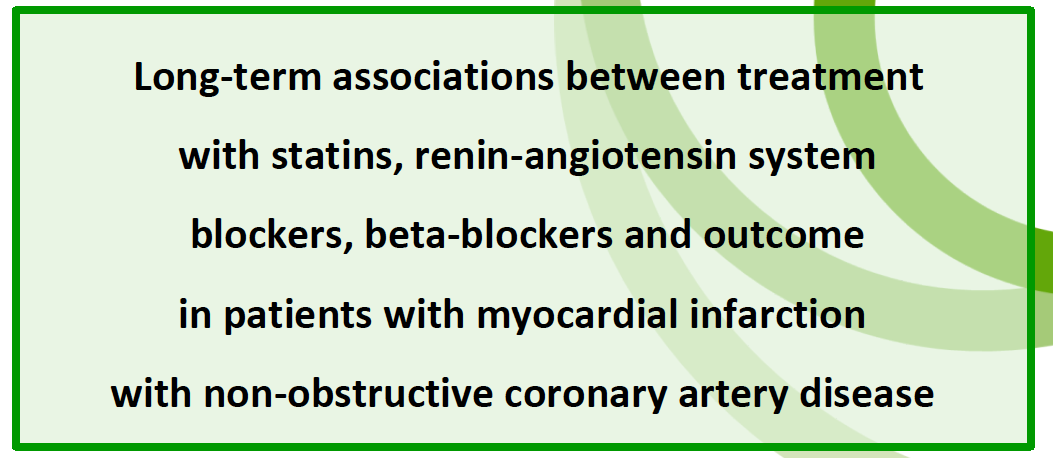 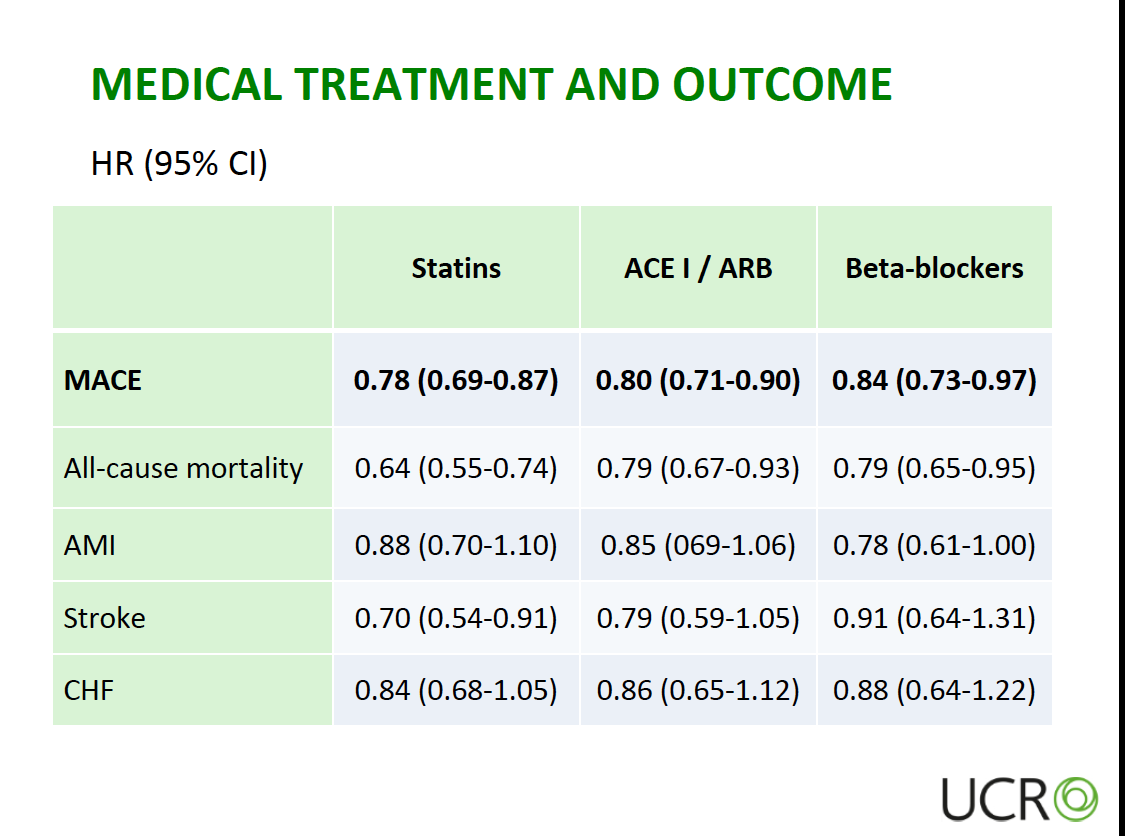 CONCLUSIONS
Many study presented regarding ACS aiming at better management (timing of therapy, new  therapies, post discharge prevention)

Precison medicine concept in many study design (elderly, post-CABG, erosion)

New data on area  with less coverage (MINOCA) that stimulate additional research